Фитбол – гимнастикакак одна из эффективных формфизкультурно-оздоровительной работы в ДОУ
Подготовила: Зырянова Ольга Игоревна инструктор по физической культуре ДОУ №95
Цель :
Разработать и внедрить проект «Фитбол-гимнастики» в систему оздоровительной работы в детском образовательной учреждении
Задачи:
Фитбол-гимнастика
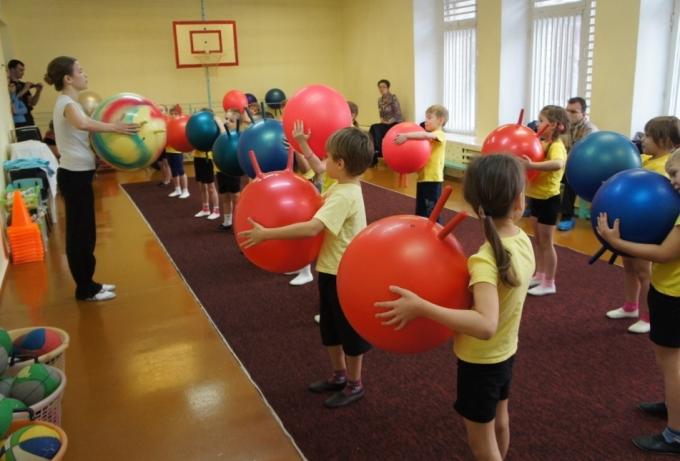 Фитбол («fit» - оздоровление, «ball» - мяч) - большой мяч диаметром 45-75 см - который используется в оздоровительных целях
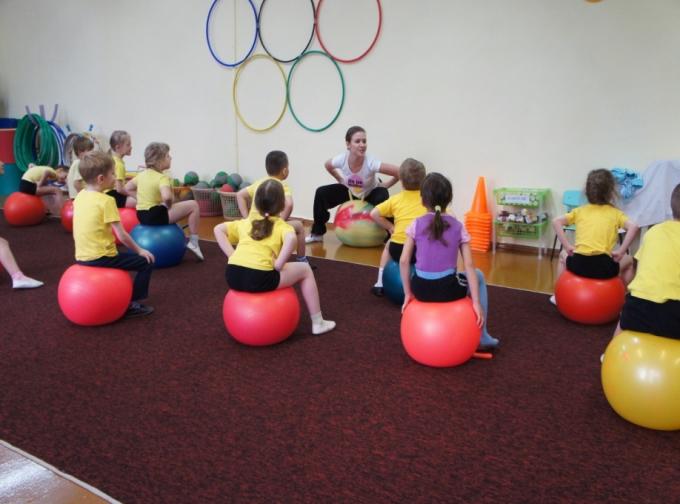 Упражнения на фитболах направлены на:
повышение эффективности физкультурно-оздоровительной работы;
 сохранение и укрепление здоровья;
 профилактика различных заболеваний;
 приобщение детей к здоровому образу жизни
Области применения фитбол-гимнастики:
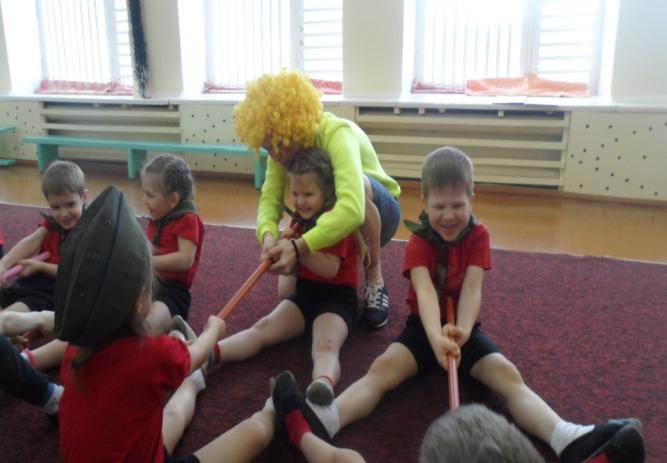 как часть занятия;
как утренняя гимнастика;
как физкультурные развлечения;
как полное занятие оздоровительно-тренирующего характера ;
как показательные выступления;
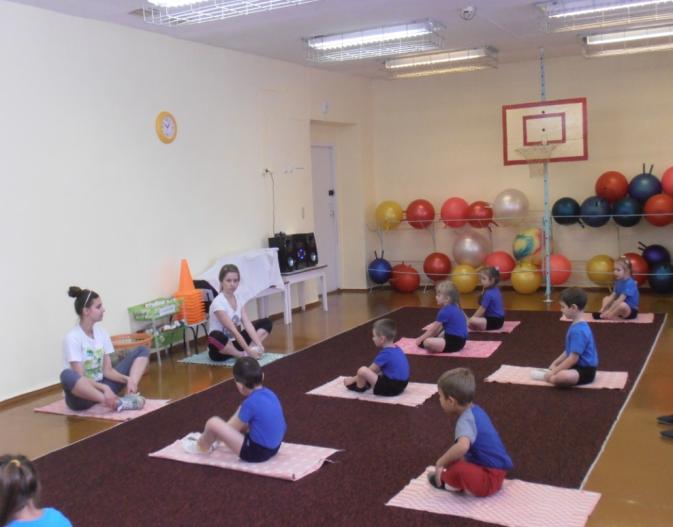 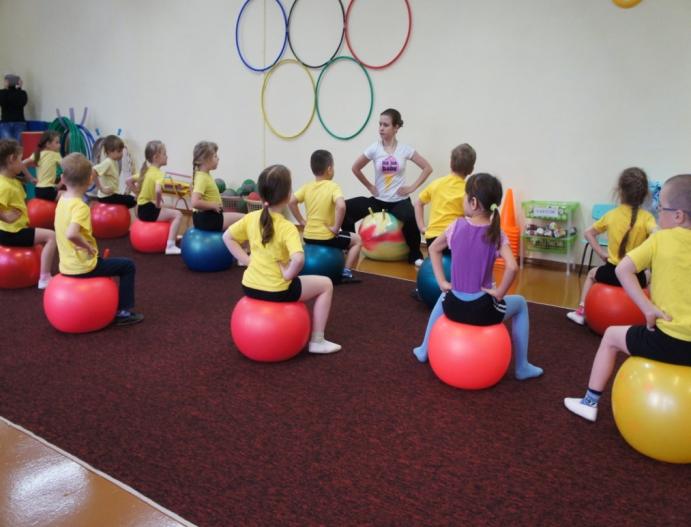 ПРЕИМУЩЕСТВА УПРАЖНЕНИЙ  С ФИТБОЛОМ
оздоровительный эффект;
 многофункциональность 
    использования фитбола;
 доступность фитбола для детей,  имеющих различные проблемы со здоровьем;
 эффективность образовательной деятельности  достигается положительным эмоциональным фоном при взаимодействие  с фитболом .
Классификация упражнений по использованию фитбола
Мяч как препятствие           Мяч как опора              Мяч как отягощение





    
                     Мяч как амортизатор                      Мяч как массажер
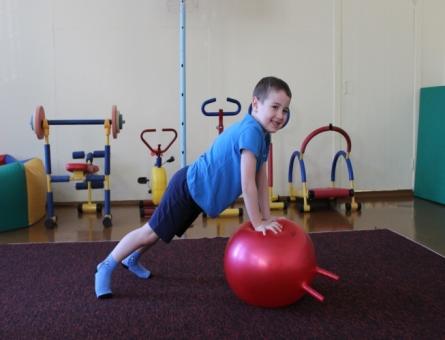 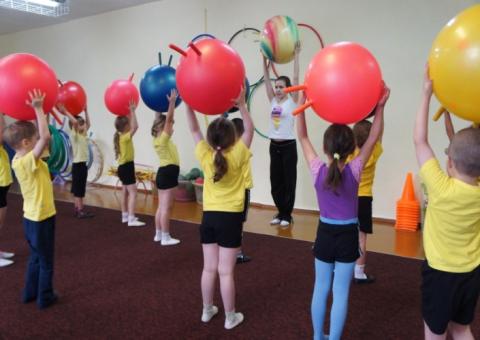 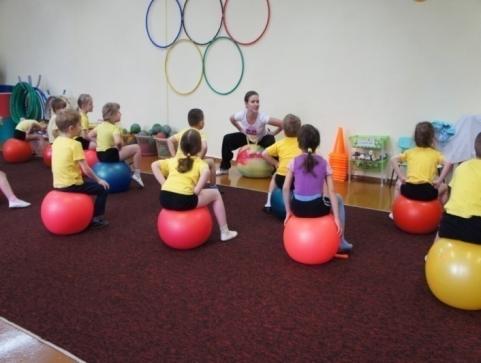 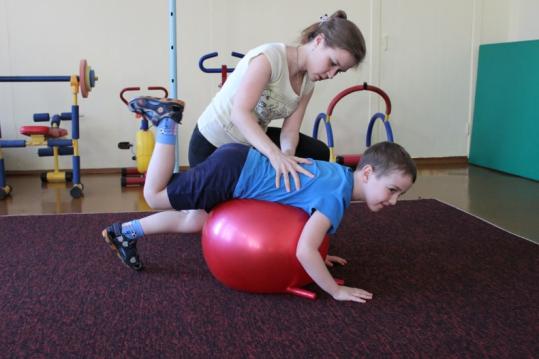 Варианты использования фитболов в подготовительной части ОД физической культуры
Ходьба в рассыпную                С подбрасыванием мяча               С мячом на голове







                    Бег «Змейкой»                                      Бег, прокатывая мяч одной рукой
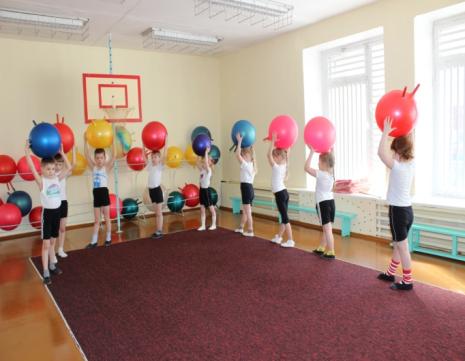 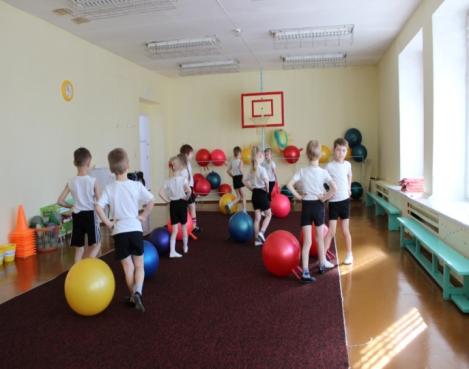 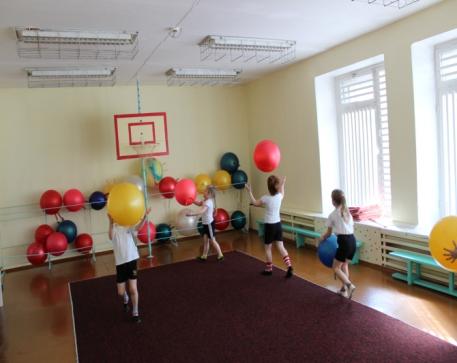 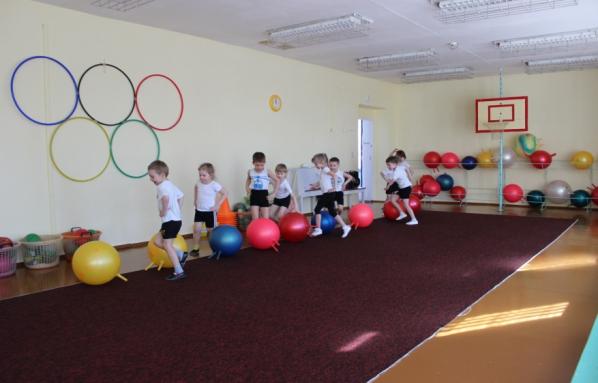 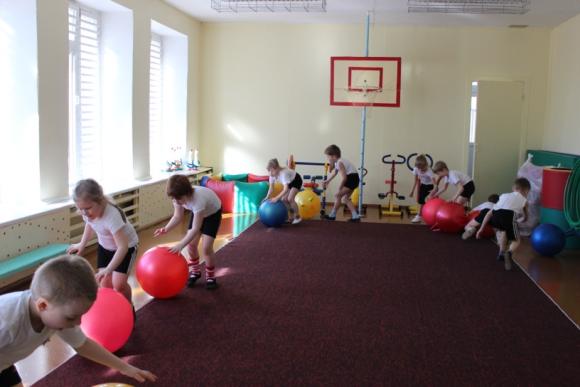 Варианты использования фитболов в основной части ОД по физической культуре
Броски мяча в парах

            ОРУ в кругу
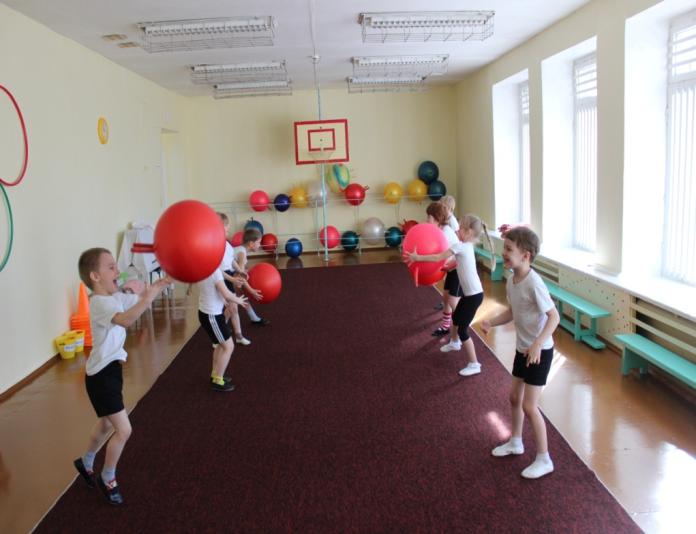 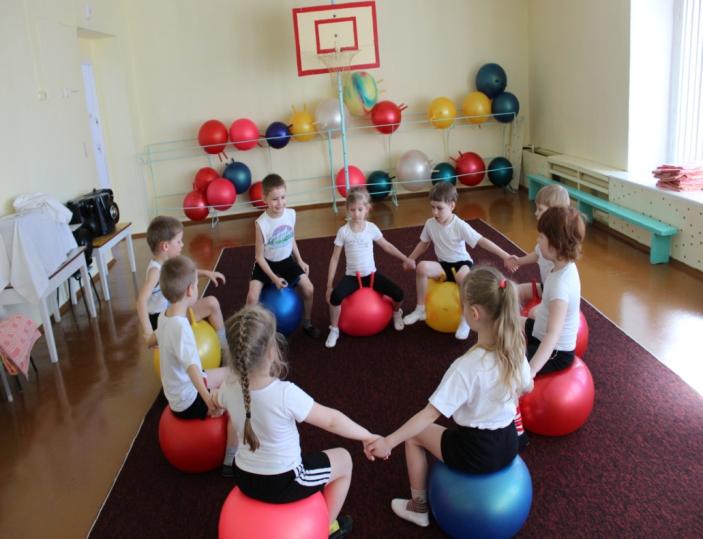 Варианты использования фитболов в подвижных играх
«Быстрая гусеница»                 

                                                    
                                                      «Дракон кусает свой хвост»
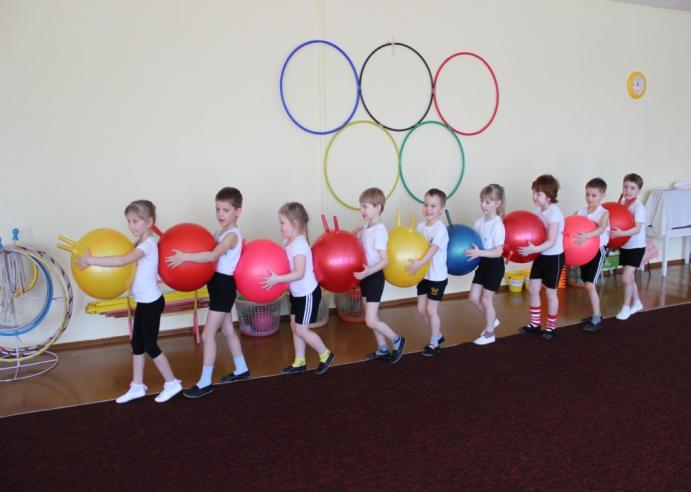 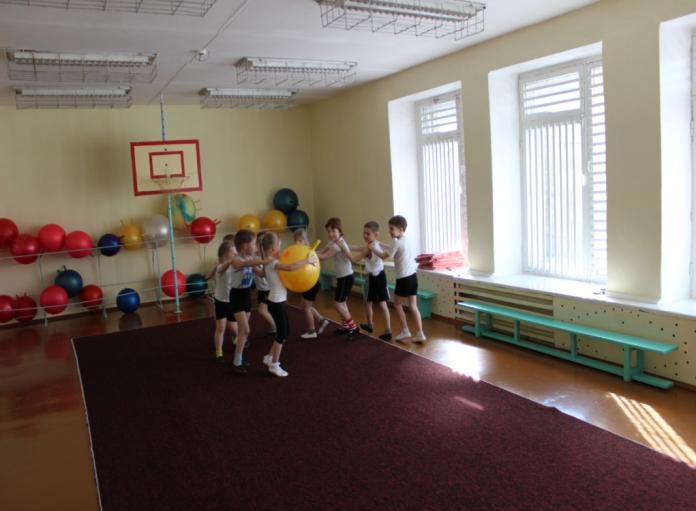 Варианты использования фитболов в заключительной части ОД физической культуры
Пальчиковая гимнастика               Профилактика плоскостопия





  Упражнения на релаксацию   Упражнения на формирование осанки
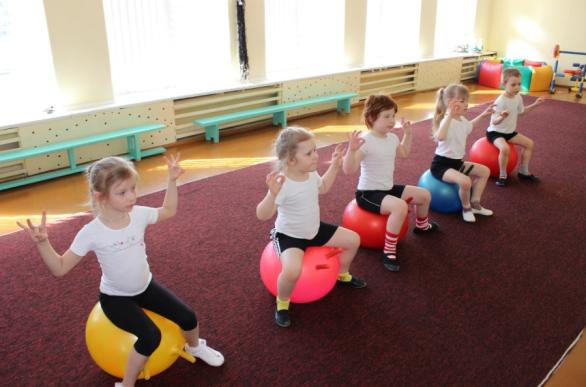 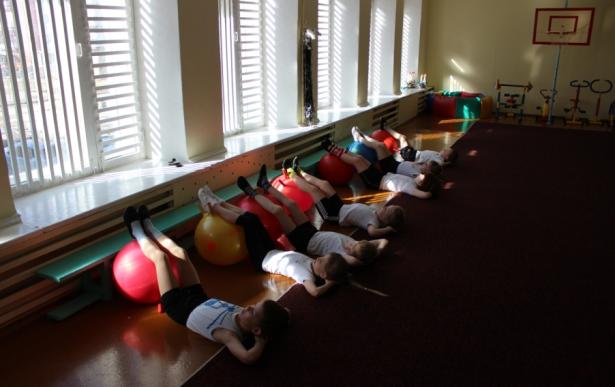 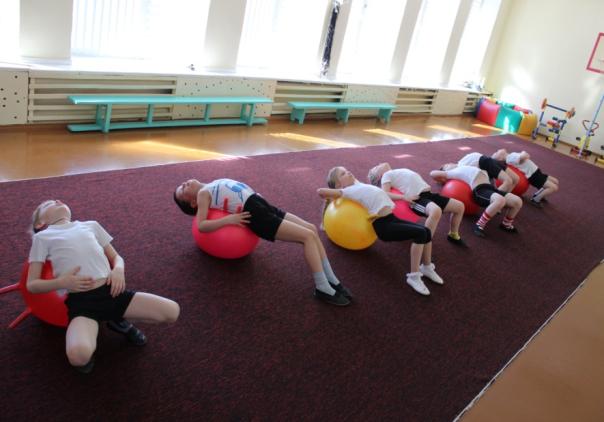 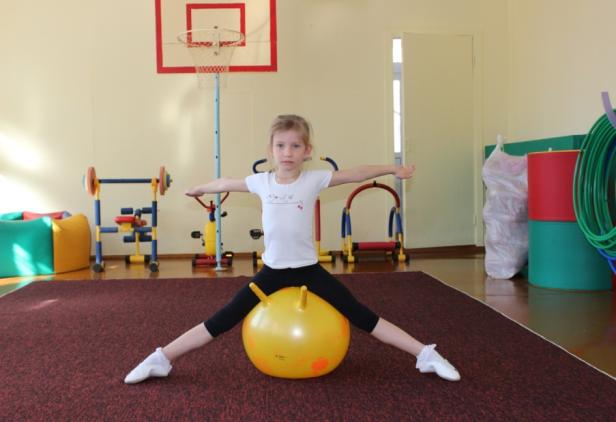 Варианты использования фитболов на развлечениях и спортивных праздниках
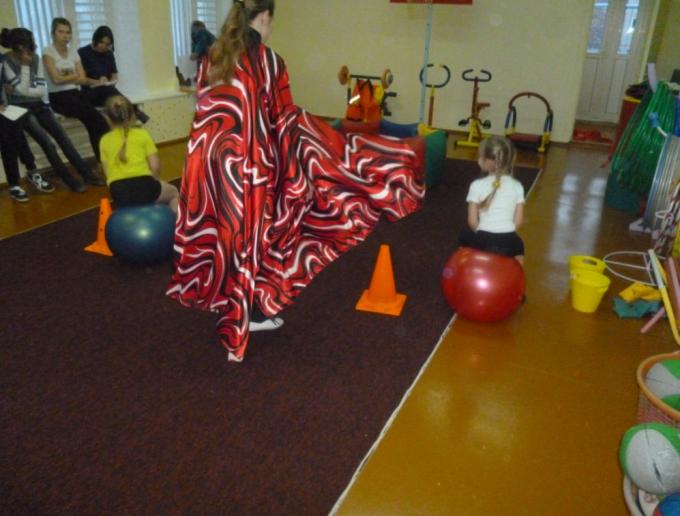 Спасибо за внимание!